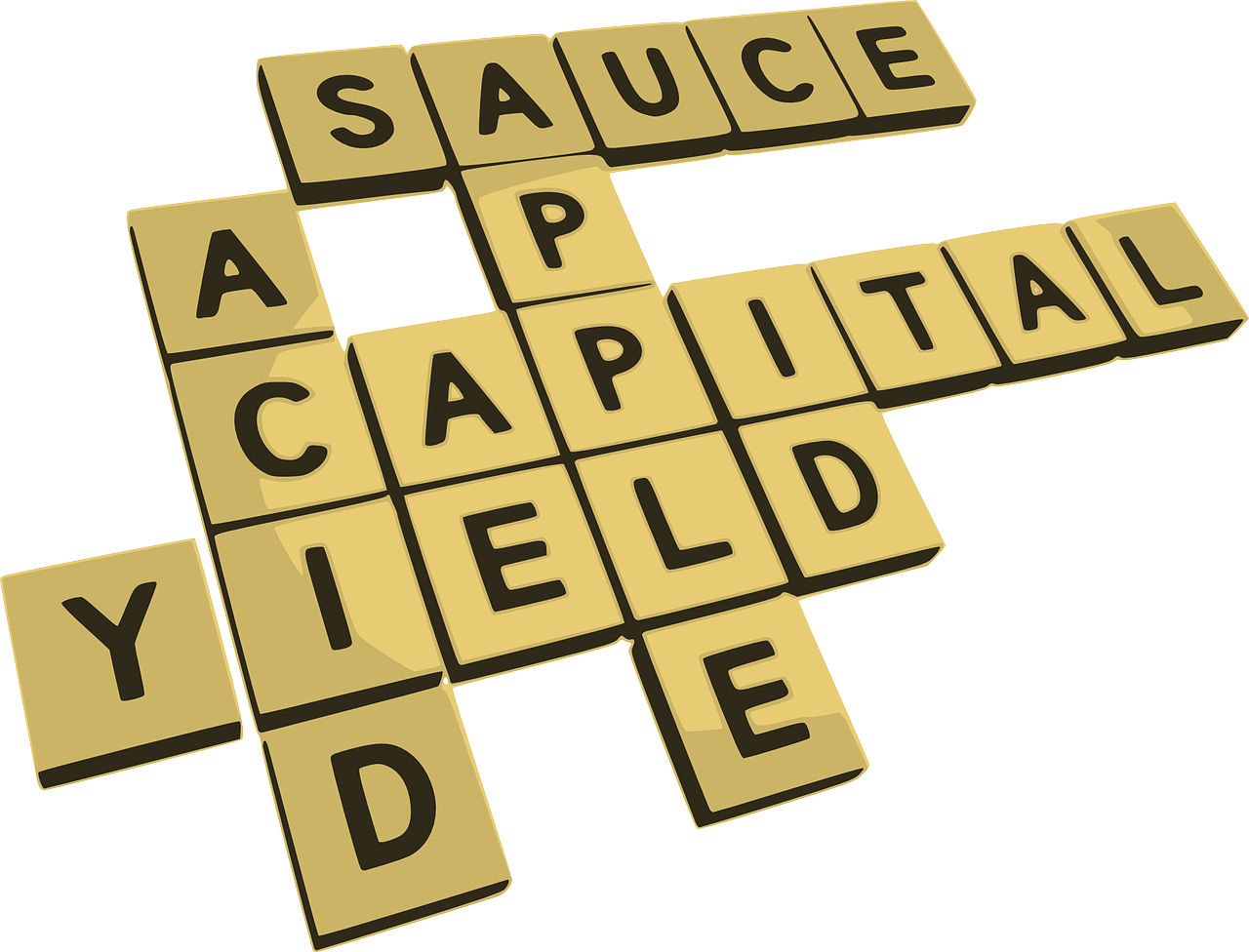 Centre des mots
Centre de 
création
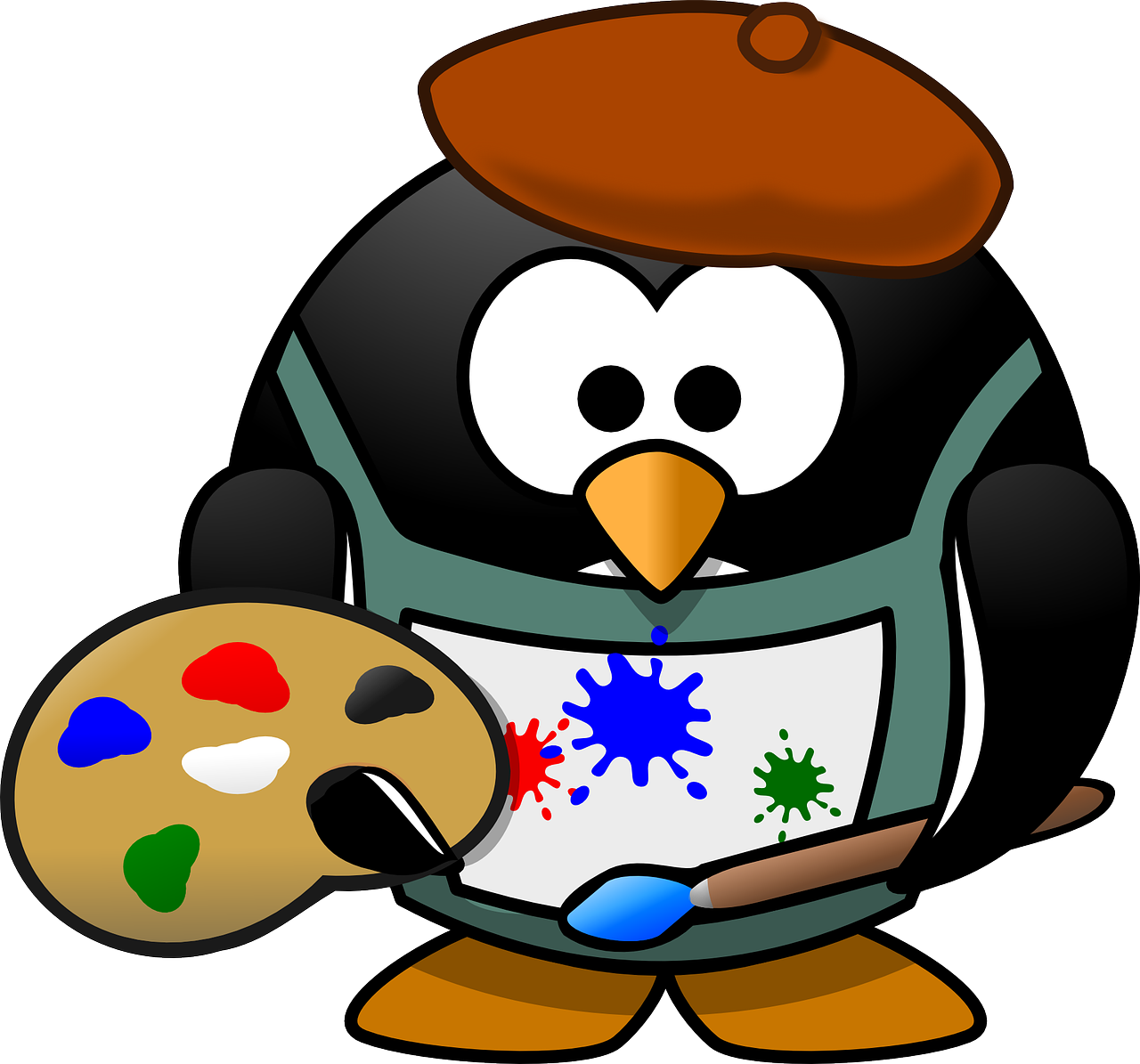 Centre des corrections
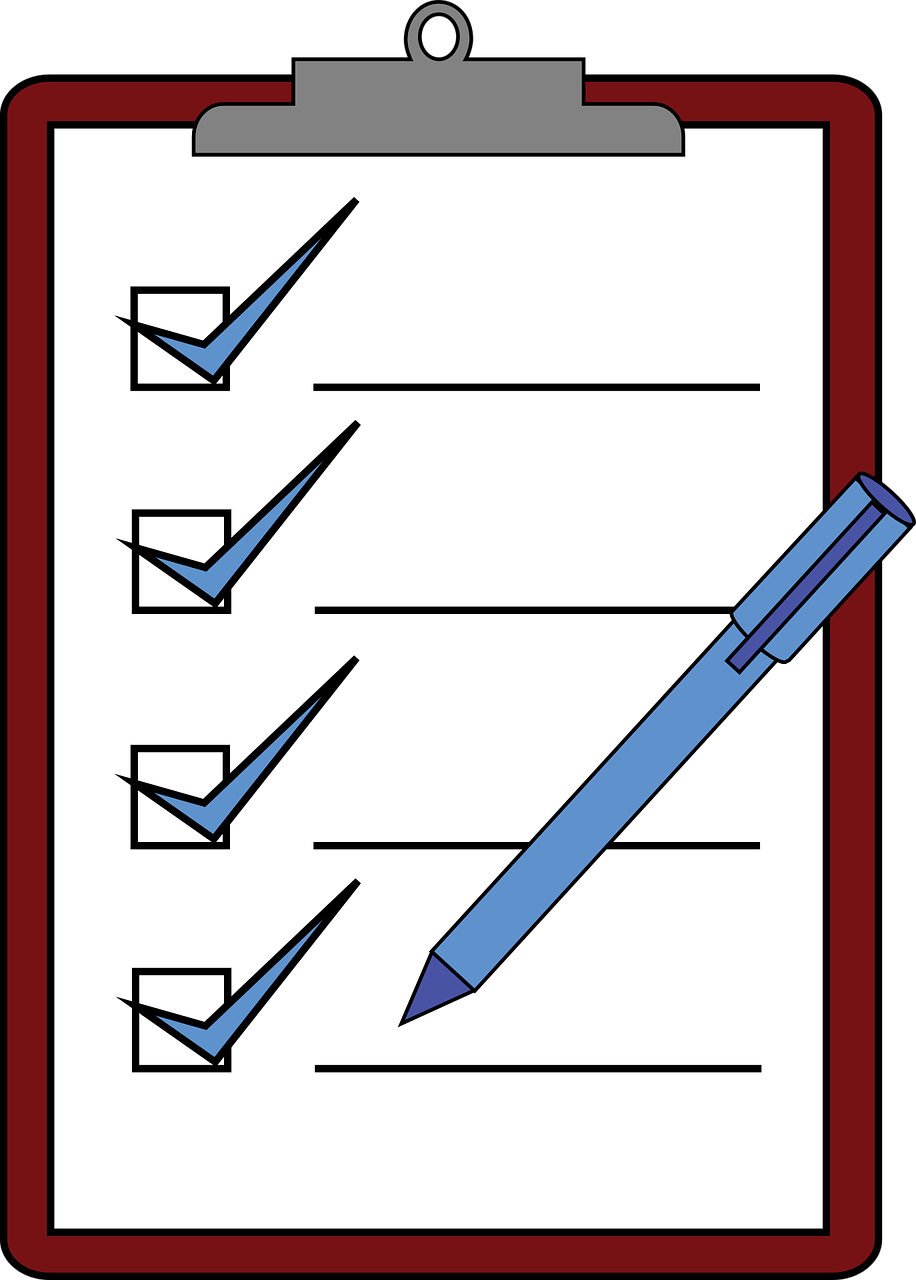 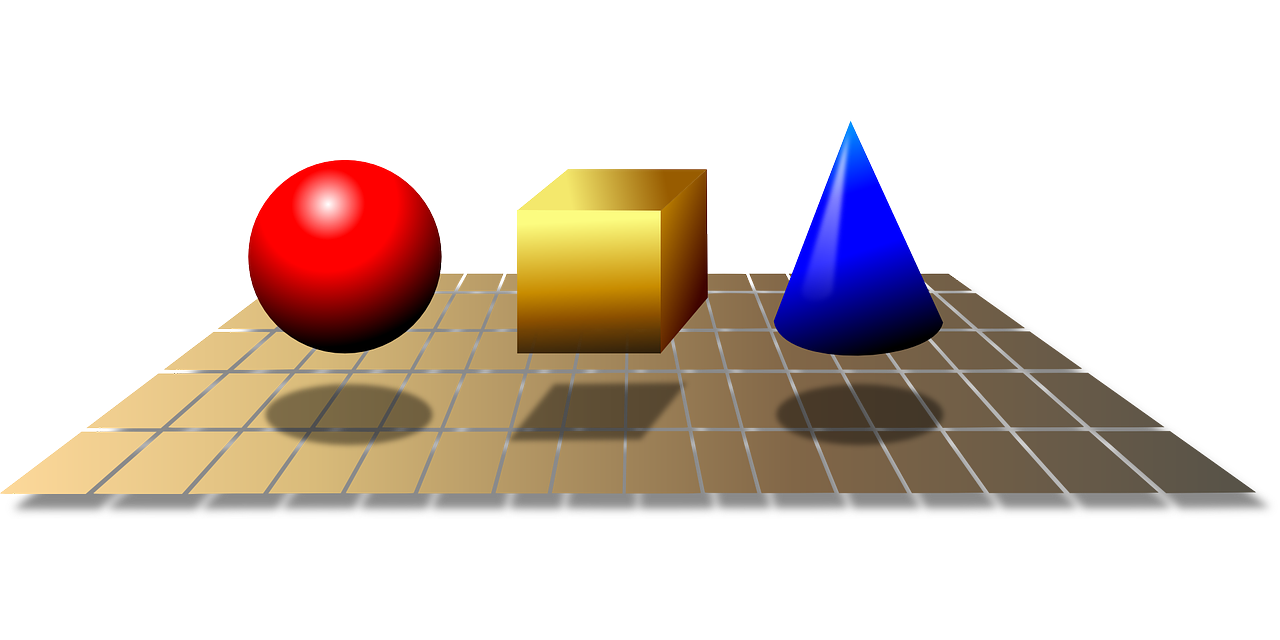 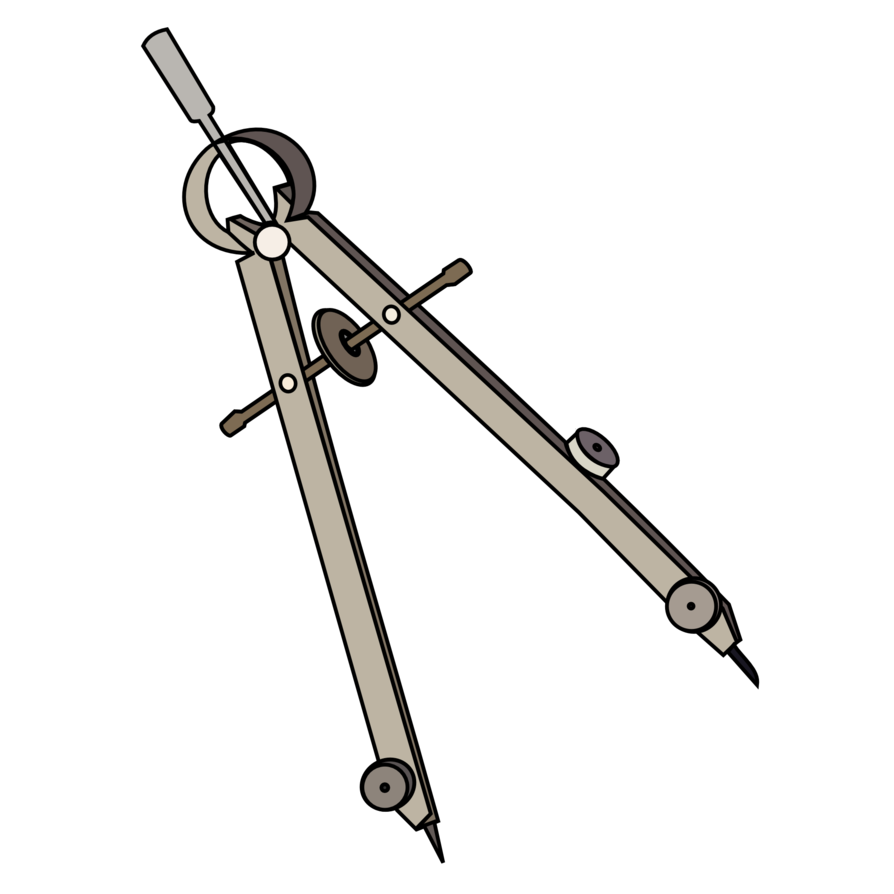 Centre de maths
Centre des énigmes
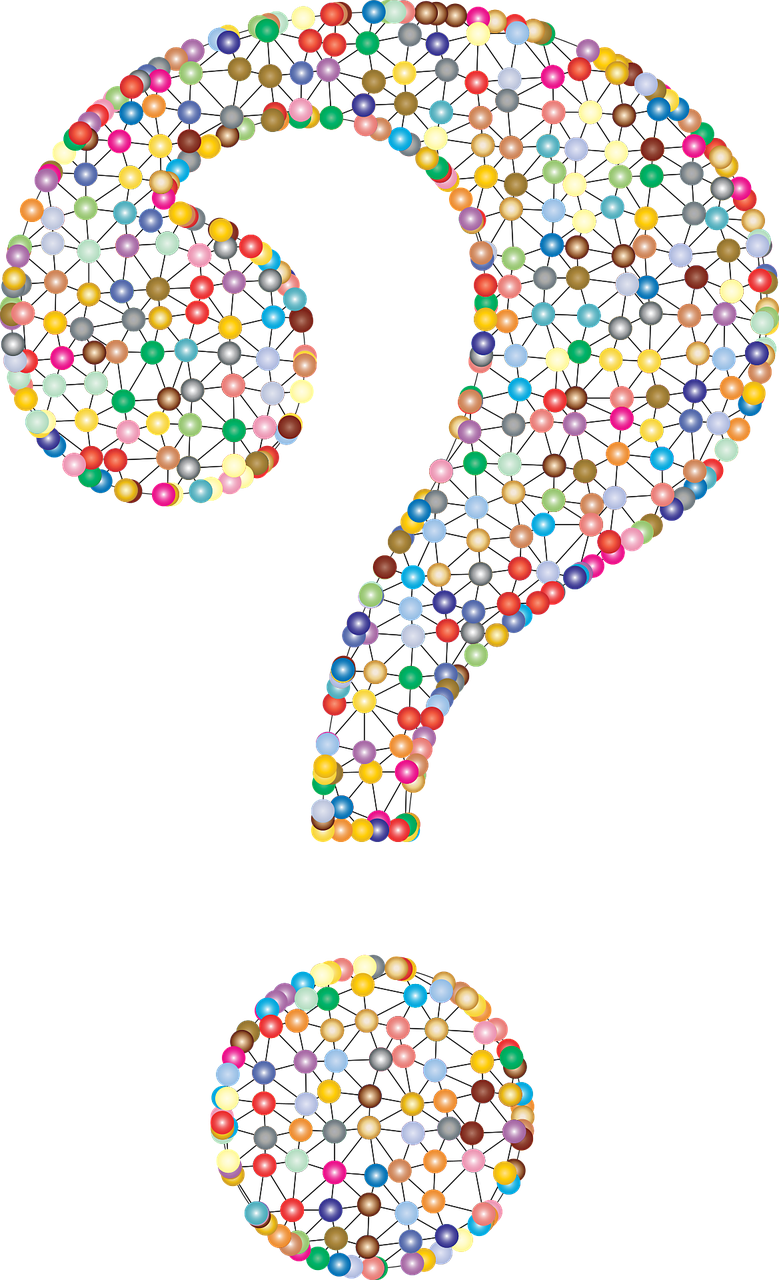 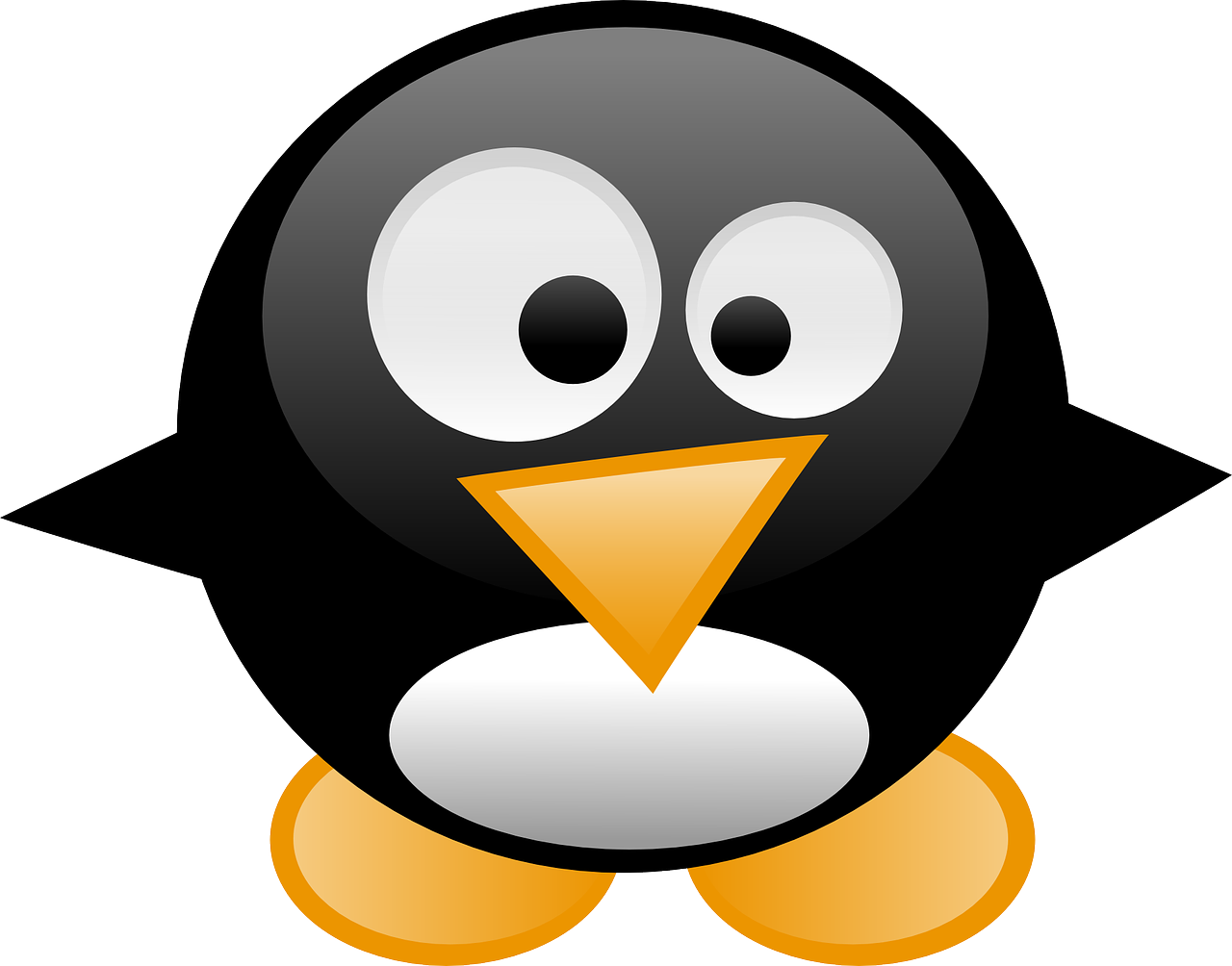 Centre des ceintures
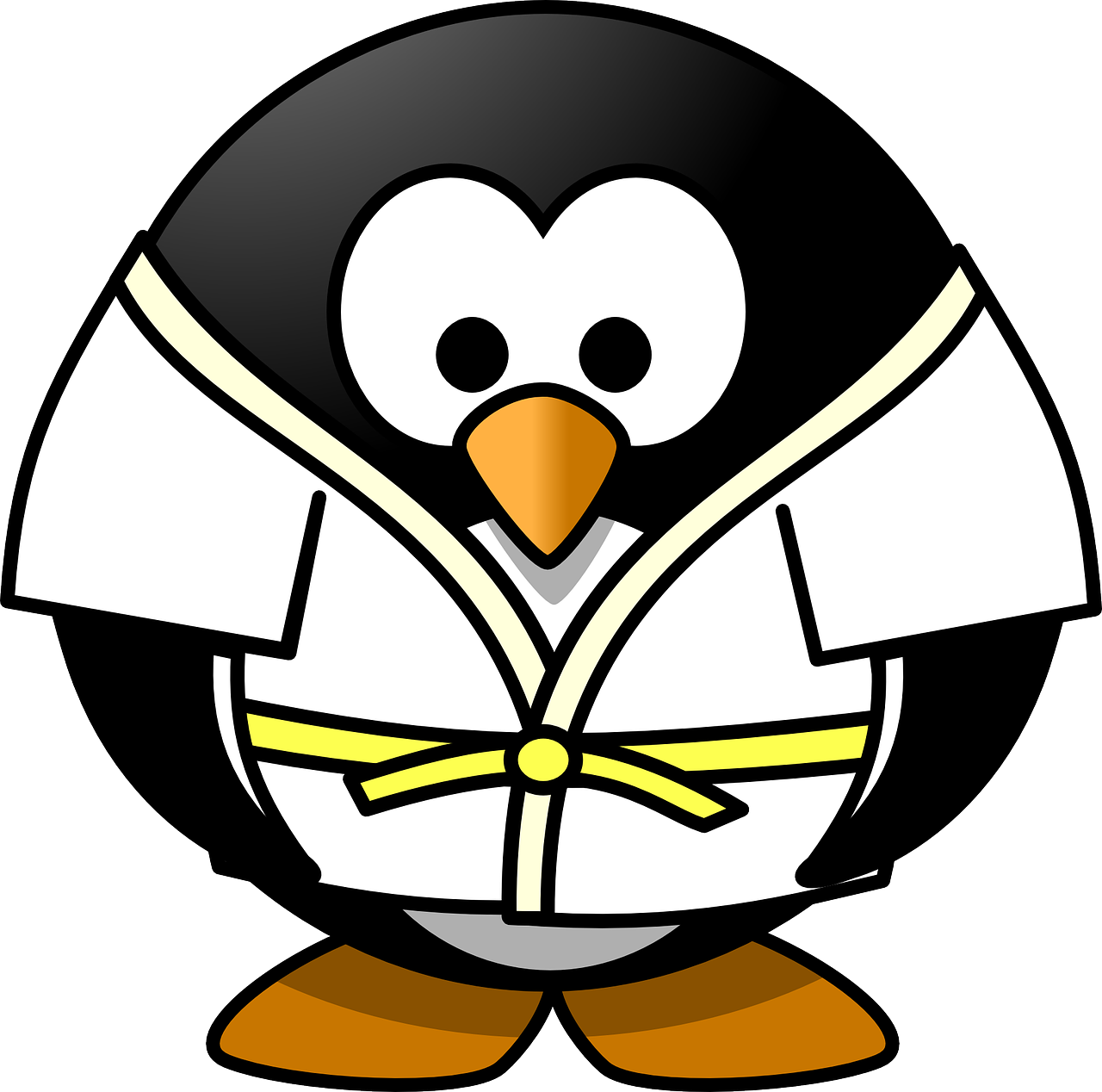 Centre d’écriture
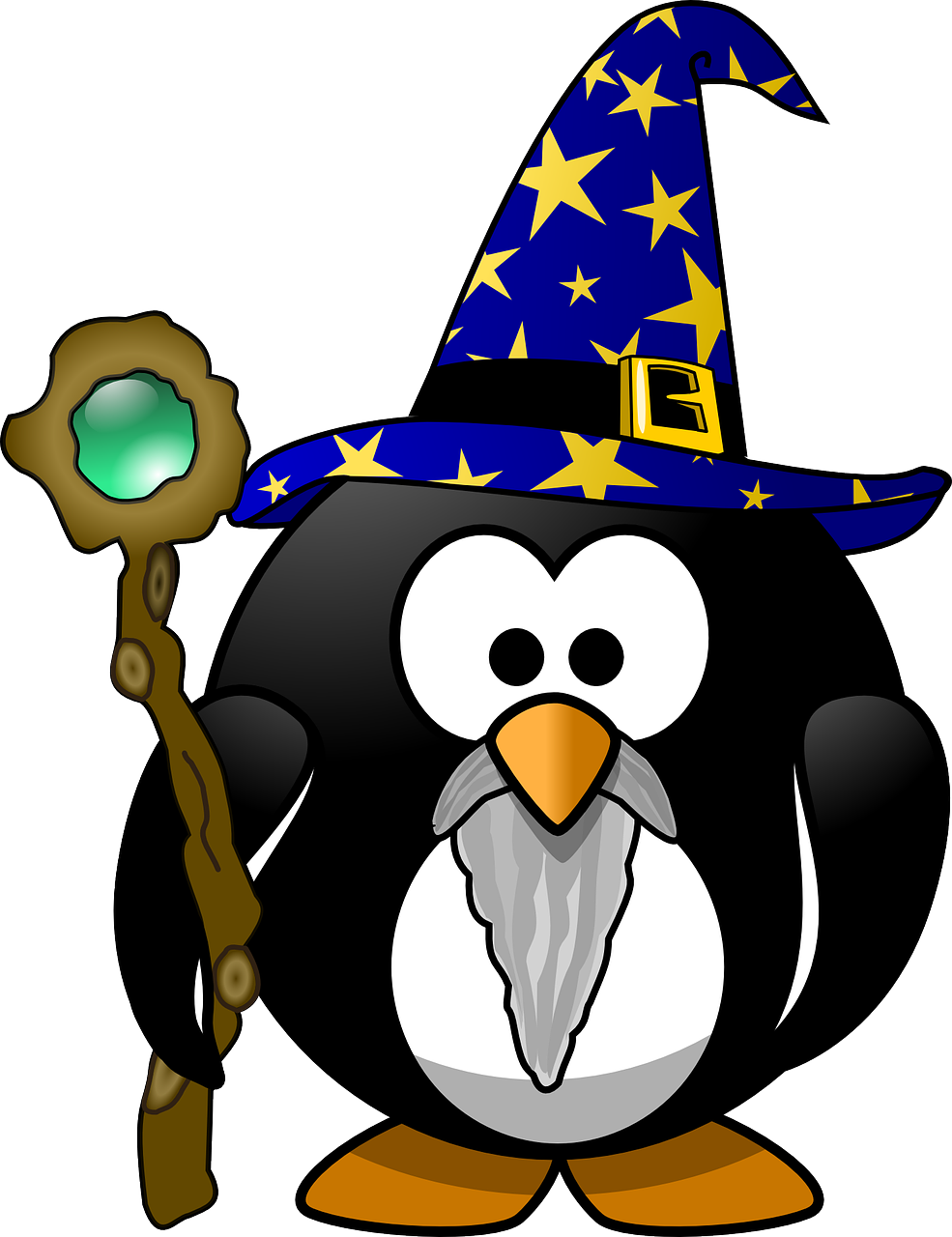 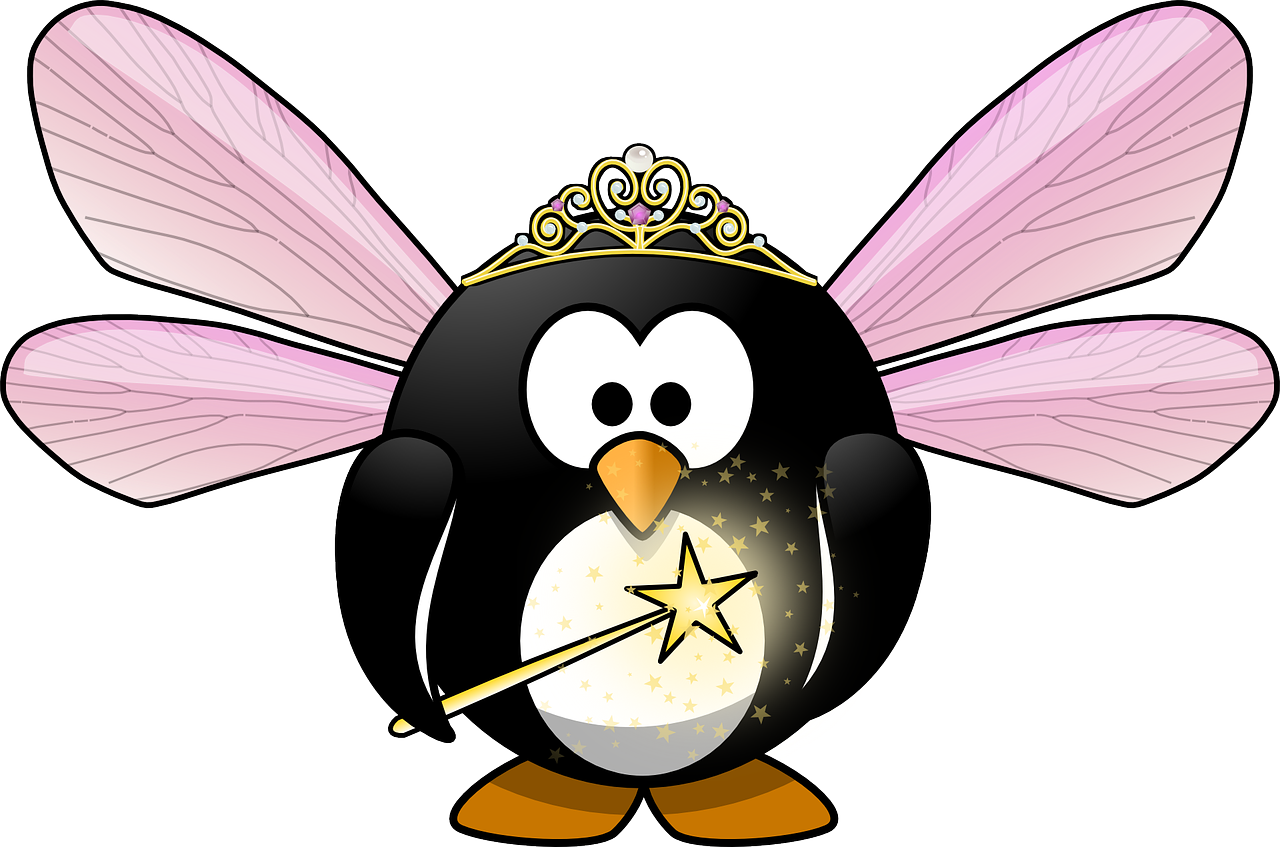 Centre de lecture
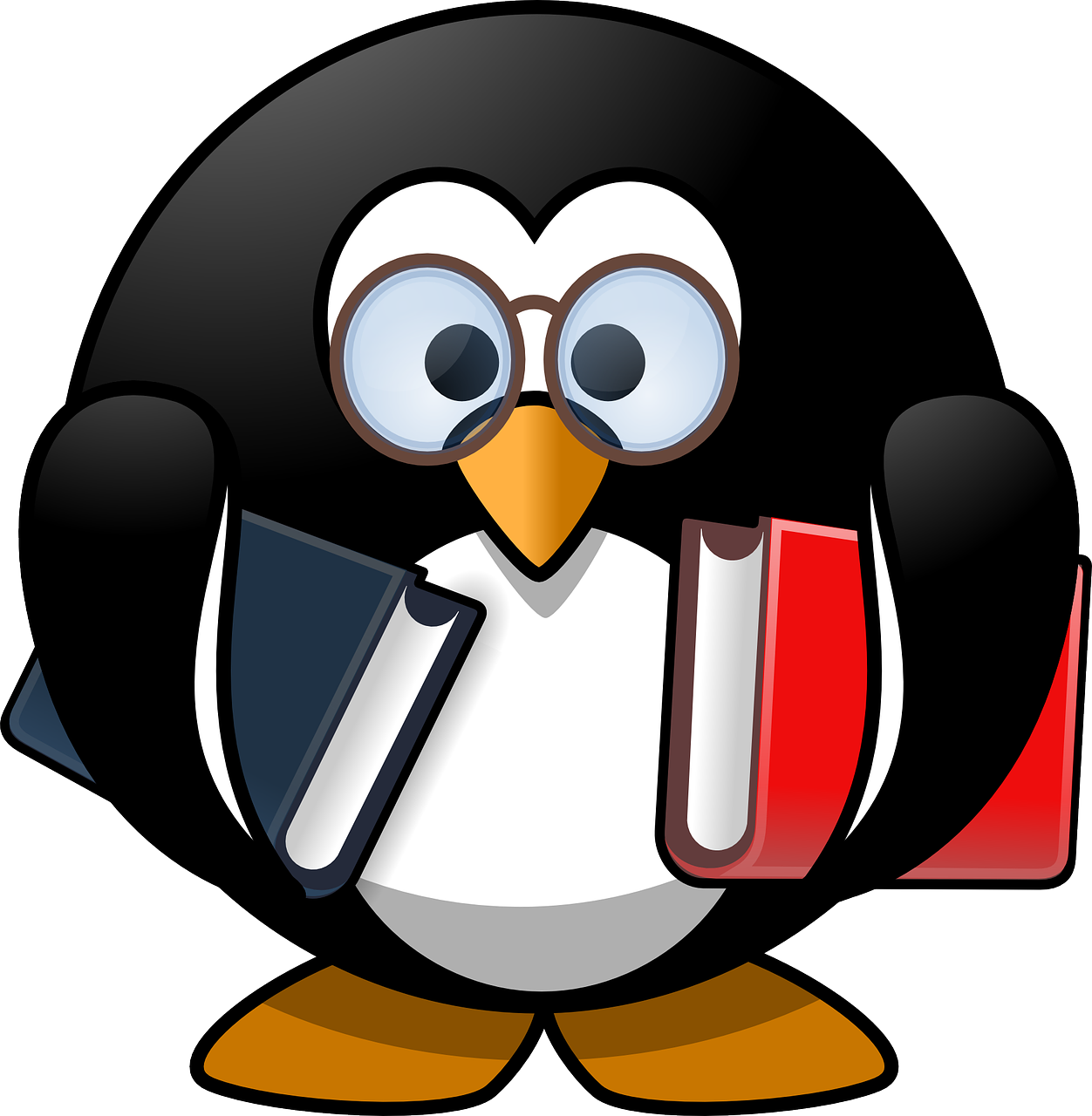 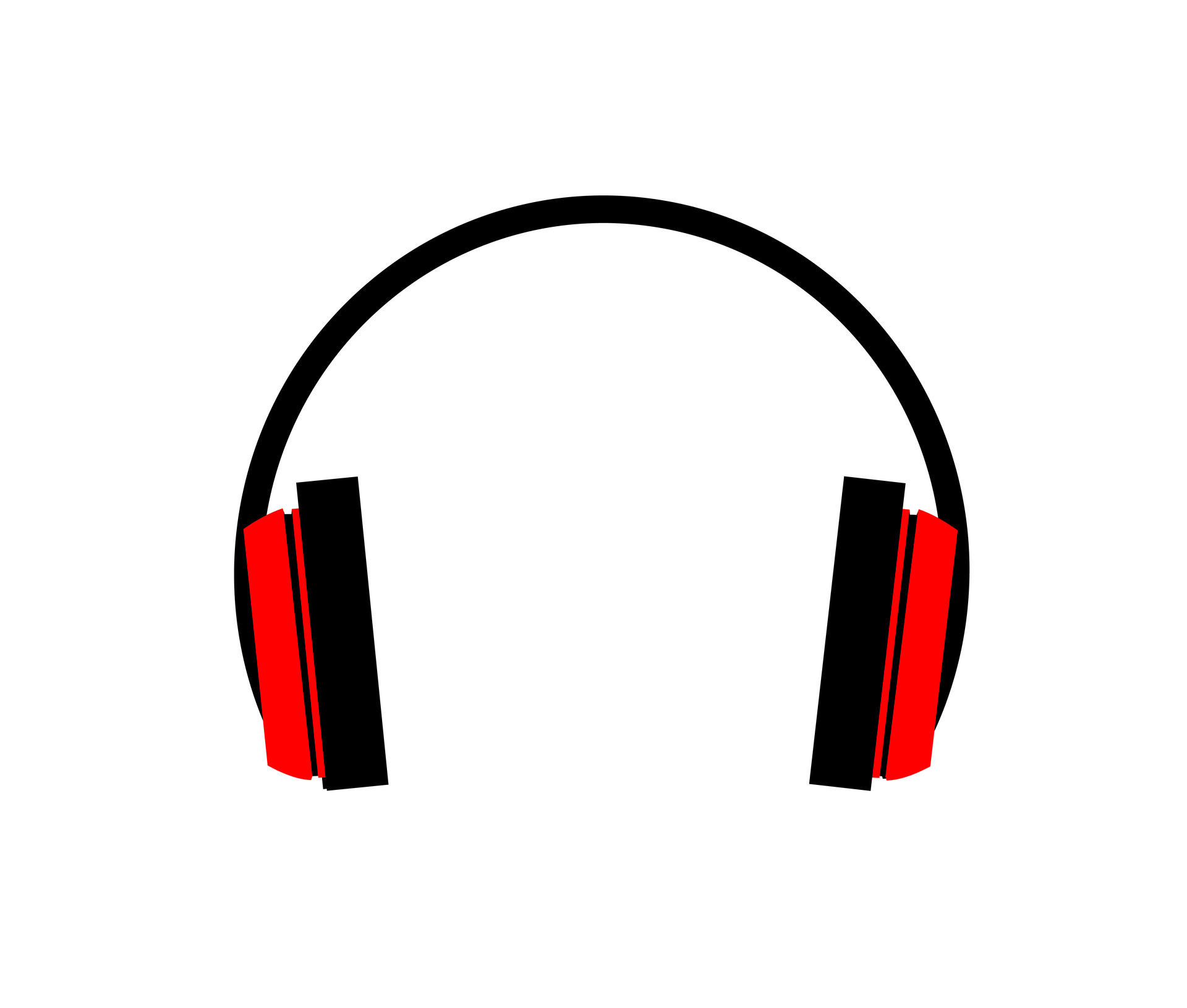 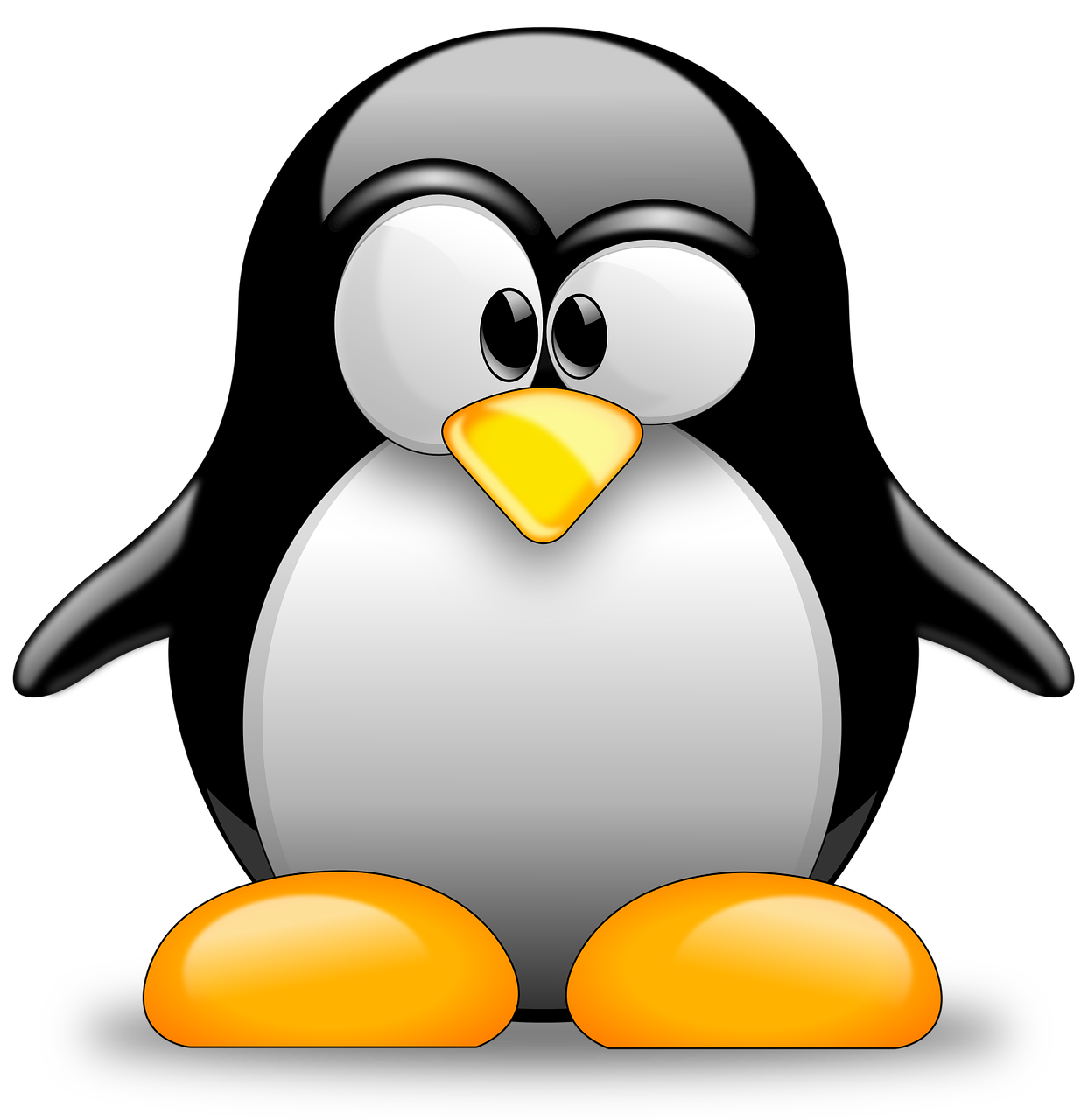 Centre d’écoute
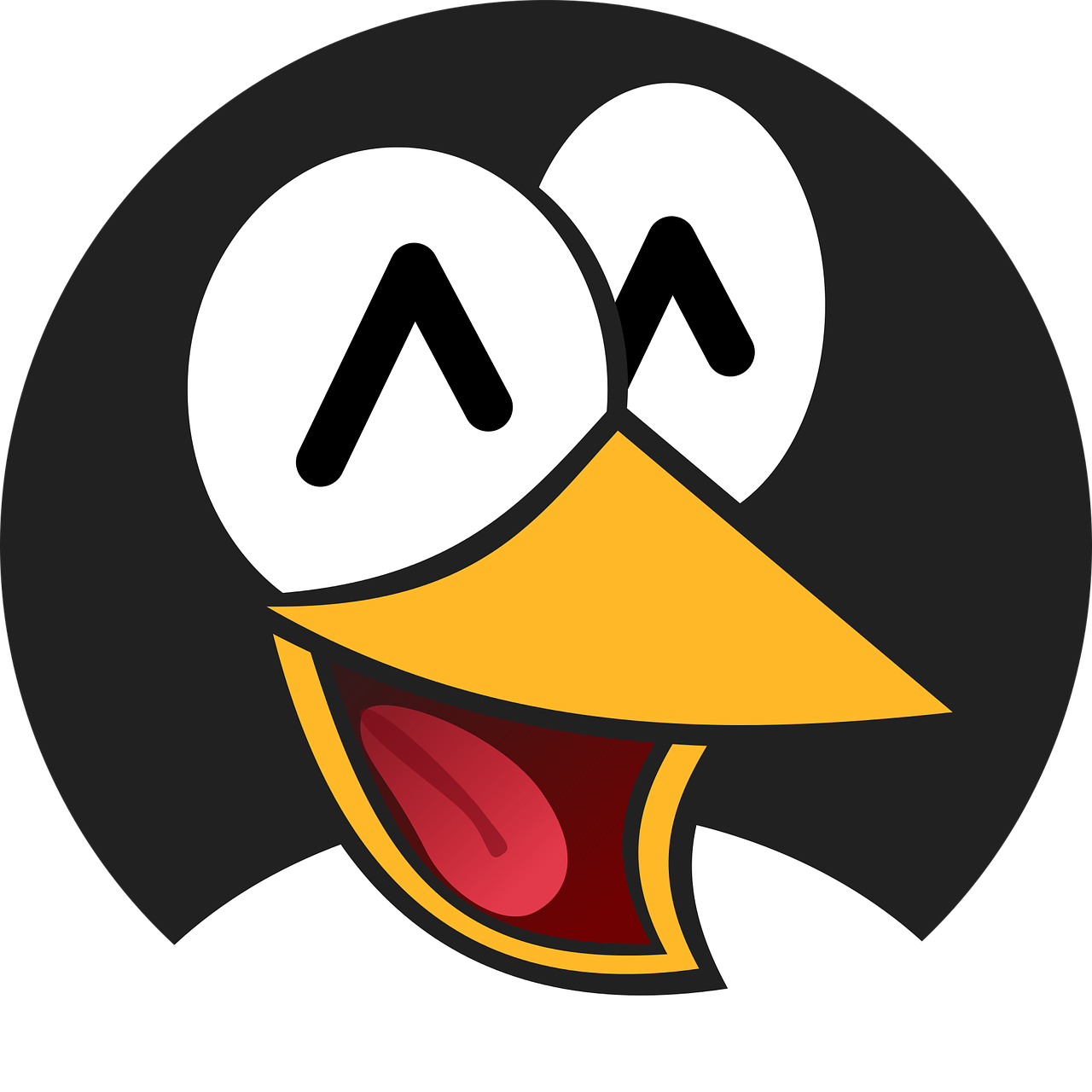 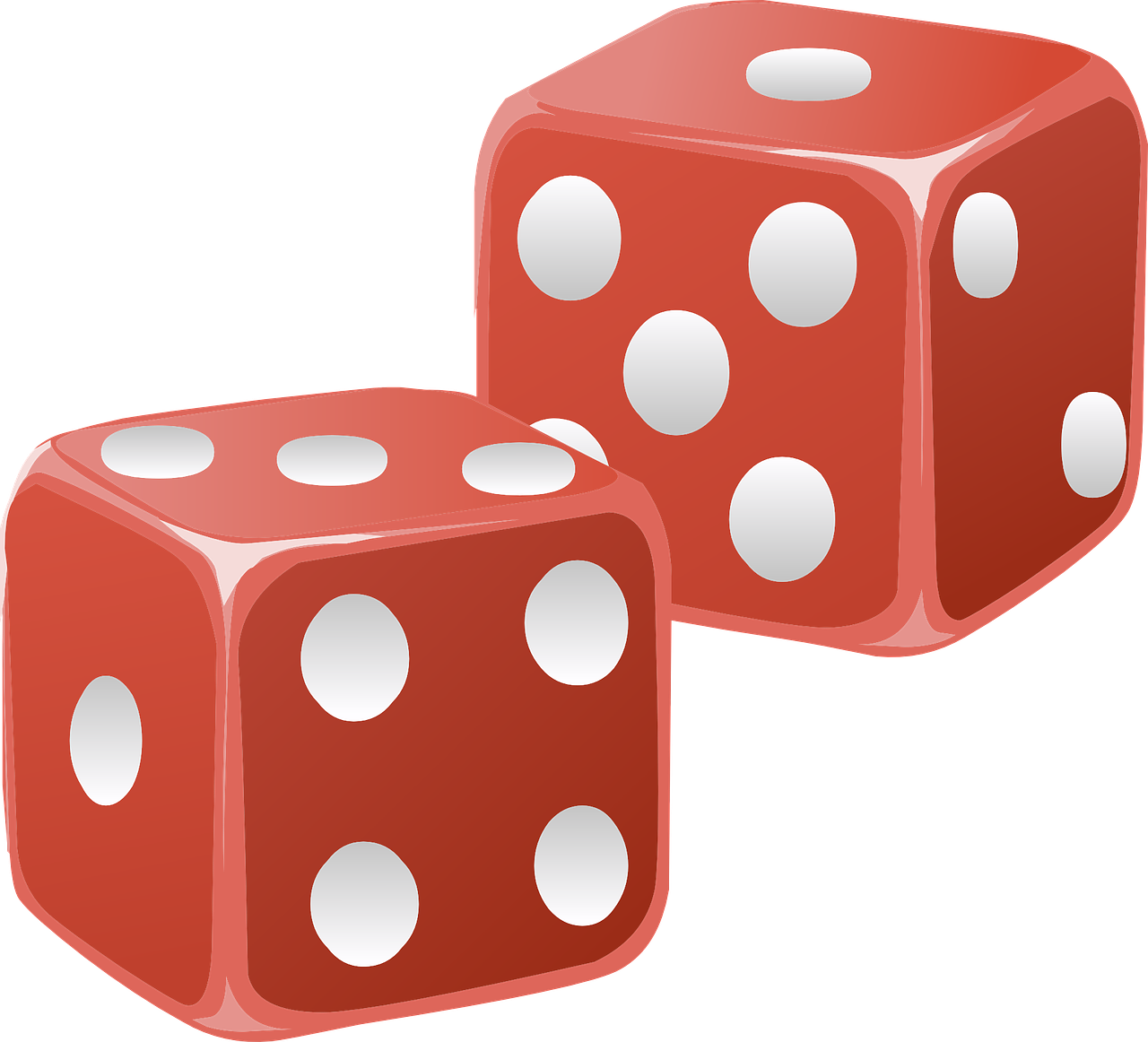 ludopédagogie
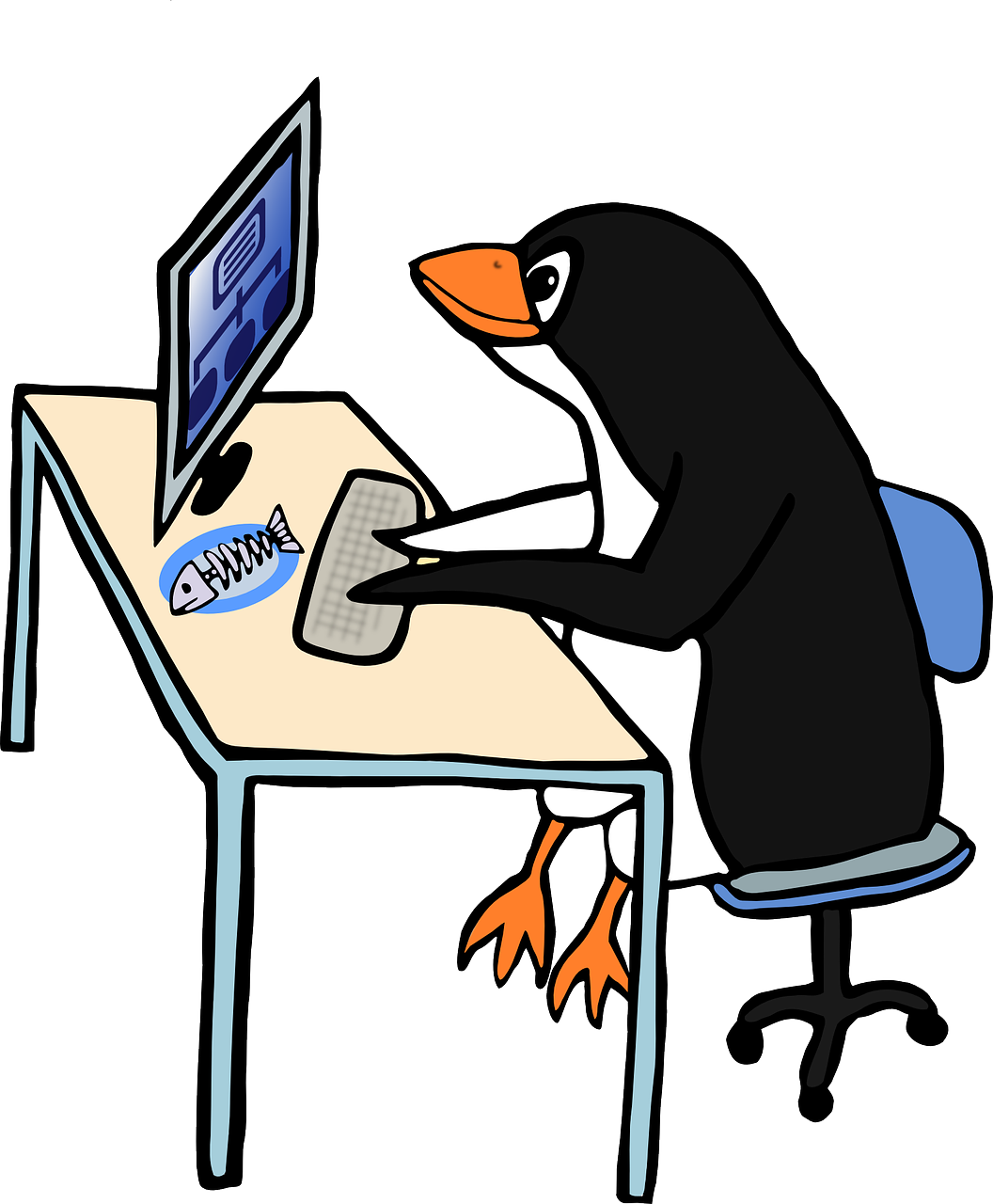 Centre informatique